«Назови ласково»
Задачи:
Автоматизация звука (Л) в словах
Закреплять навык  образования и употребления в речи существительных с уменьшительно-ласкательным суффиксом.
Инструкция: «Сейчас на экране появится картинка. Ты должен ее назвать, четко проговаривая звук «Л». Затем картинка уменьшится и ее надо будет назвать ласковым словом».
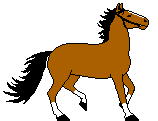 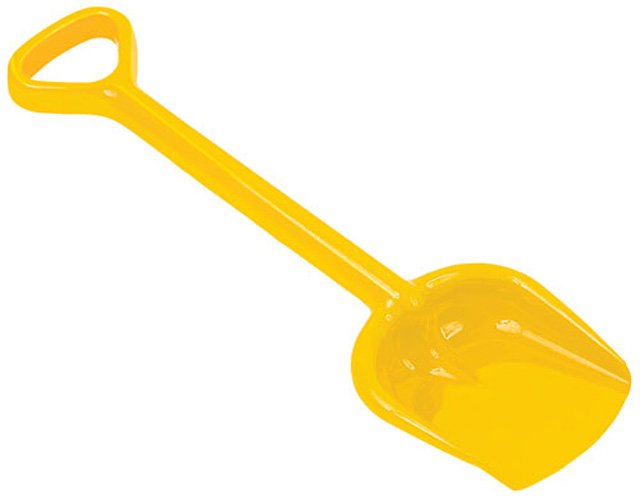 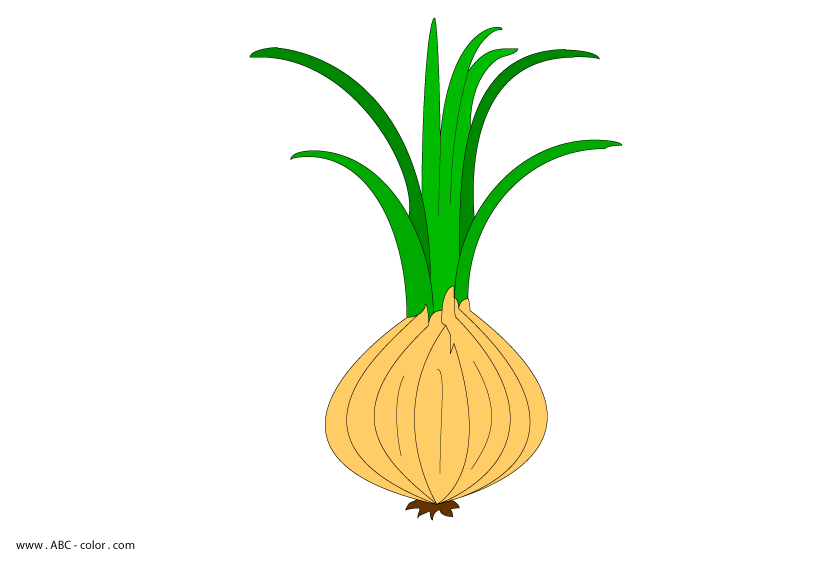 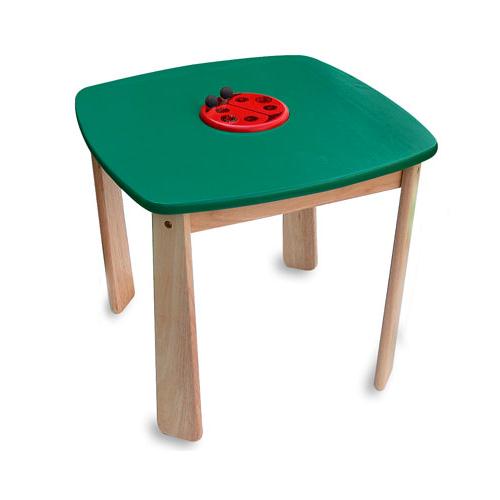 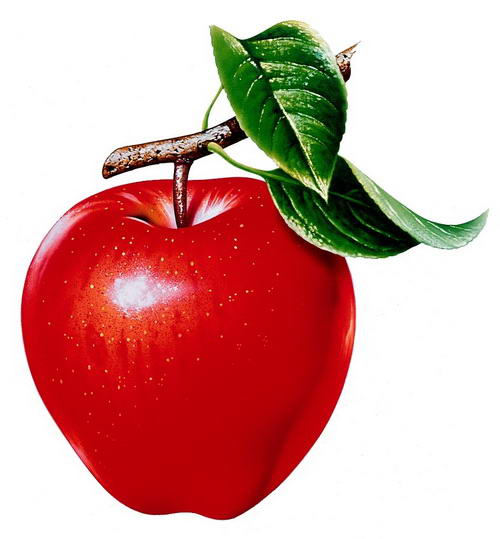 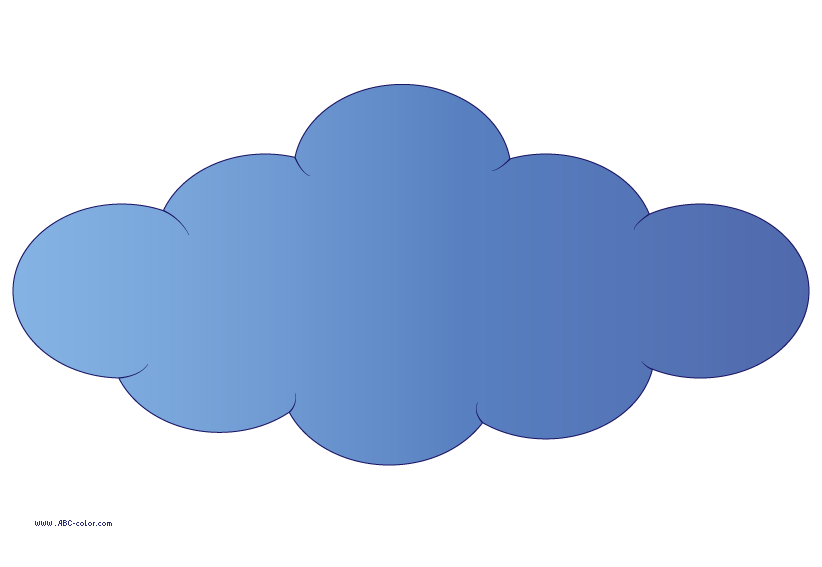 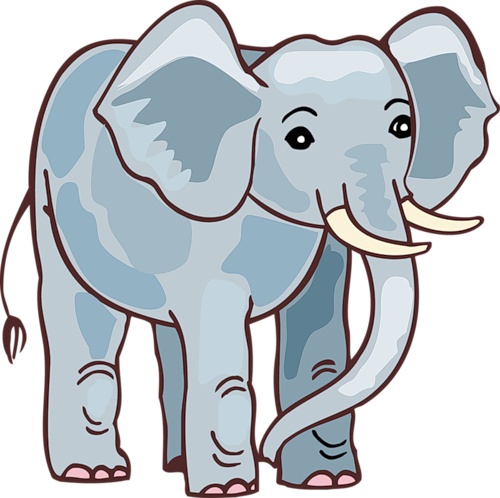 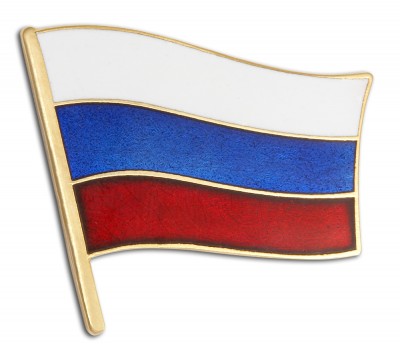